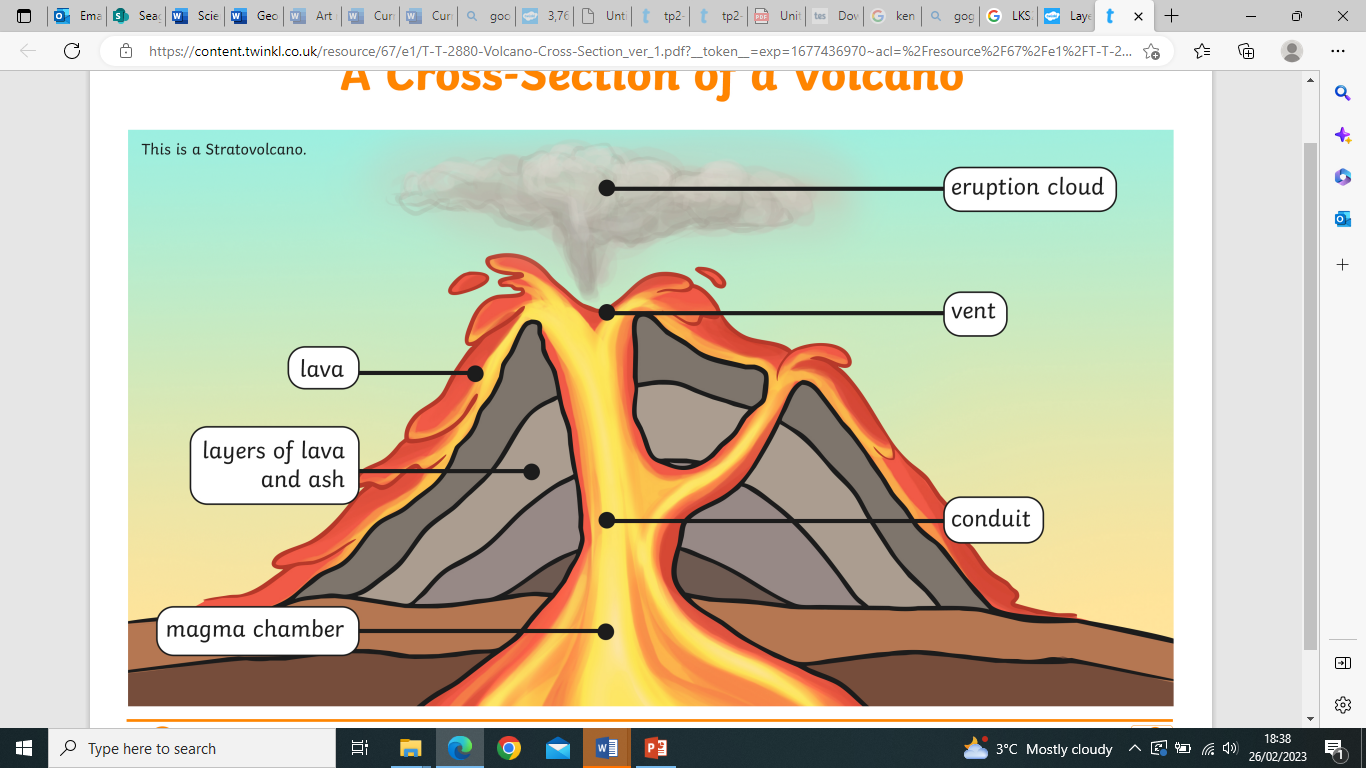 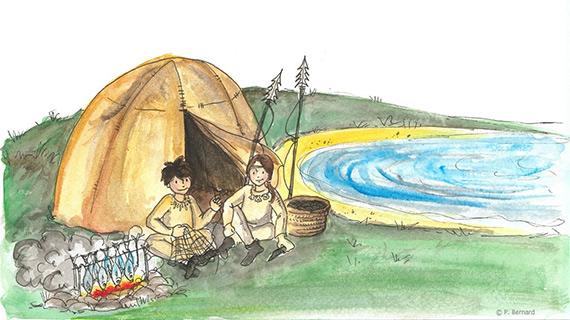 Knowledge Organiser – Spring 2 2023, Stone Age (Class 2)
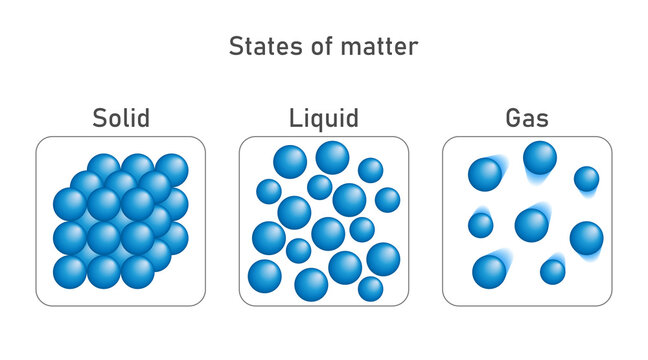 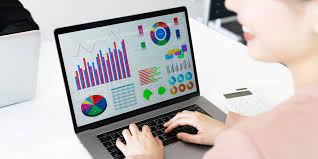 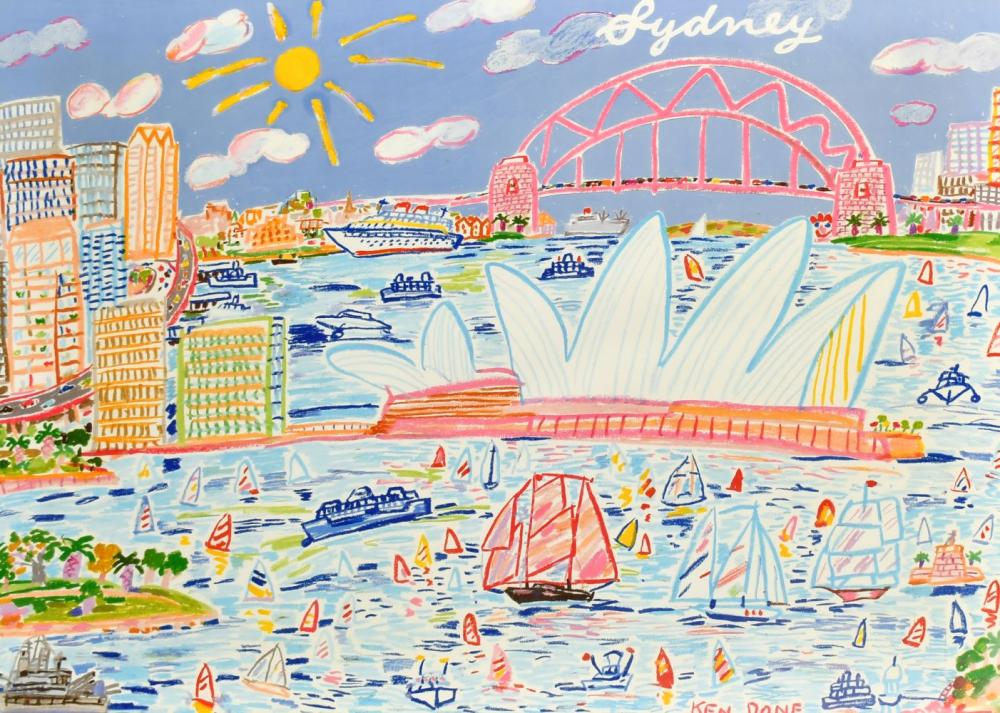 Knowledge Organiser – Spring 2 2023, Stone Age (Class 2)
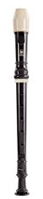 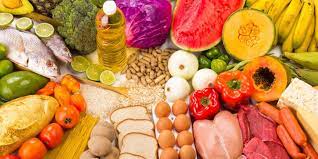